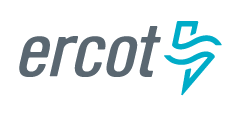 2020 Task Forces
Operations Training Working Group
(OTWG)
The following are in place or recommended to support mandatory annual ERCOT Training:

     Black Start Training (BSTTF)

     Operator Training Seminar (OTSTF)

     Severe Weather Drills (SWDTF)

     ERCOT Operator Certification (EOCTF)
     - includes ERCOT Fundamentals Review/Exam Writing

     Human Performance Improvement (HPITF)
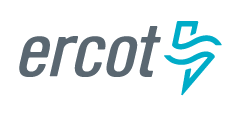 2020 Training Calendar
Operations Training Working Group
(OTWG)
Black Start Training
29 CEHs, ILT only

        Pilot:  Feb 25-27
Session 1:  Mar 17-19
Session 2:  Mar 24-26
Session 3:  Mar 31-Apr 1
Session 4:  Apr 7-9
Session 5:  Apr 14-16
Session 6:  Apr 21-23
Operator Training Seminar
14+ CEHs, ILT only

        Pilot:  Aug 11-13
Session 1:  Aug 25-27
Session 2:  Sep 1-3
Session 3:  Sep 8-10
Session 4:  Sep 15-17
Session 5:  Sep 22-24
Session 6:  Sep 29-Oct 1
Severe Weather Drill – Hurricane		May TBD